Hot Topics in Medicine
Dr Jessica Wilson
Internal Medicine & Pediatrics
Affirm Medical Spa
Introduction
With the ever-growing presence of online health information, it can be confusing to navigate between what is factual and what is “healthcare influencer” information.
Today we will hit the hot topics in Medicine that concern everyone.
2023
Wilson Healthcare Consultants
2
Hot Topics in Medicine
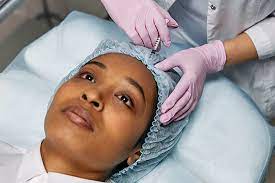 Obesity and Weight loss
Sexual wellness
2023
Wilson Healthcare Consultants
3
Obesity and Weight loss
What’s the real deal?
2023
Wilson Healthcare Consultants
4
Obesity rates have tripled
2023
Wilson Healthcare Consultants
5
The Future (If we don’t change)
2023
Wilson Healthcare Consultants
6
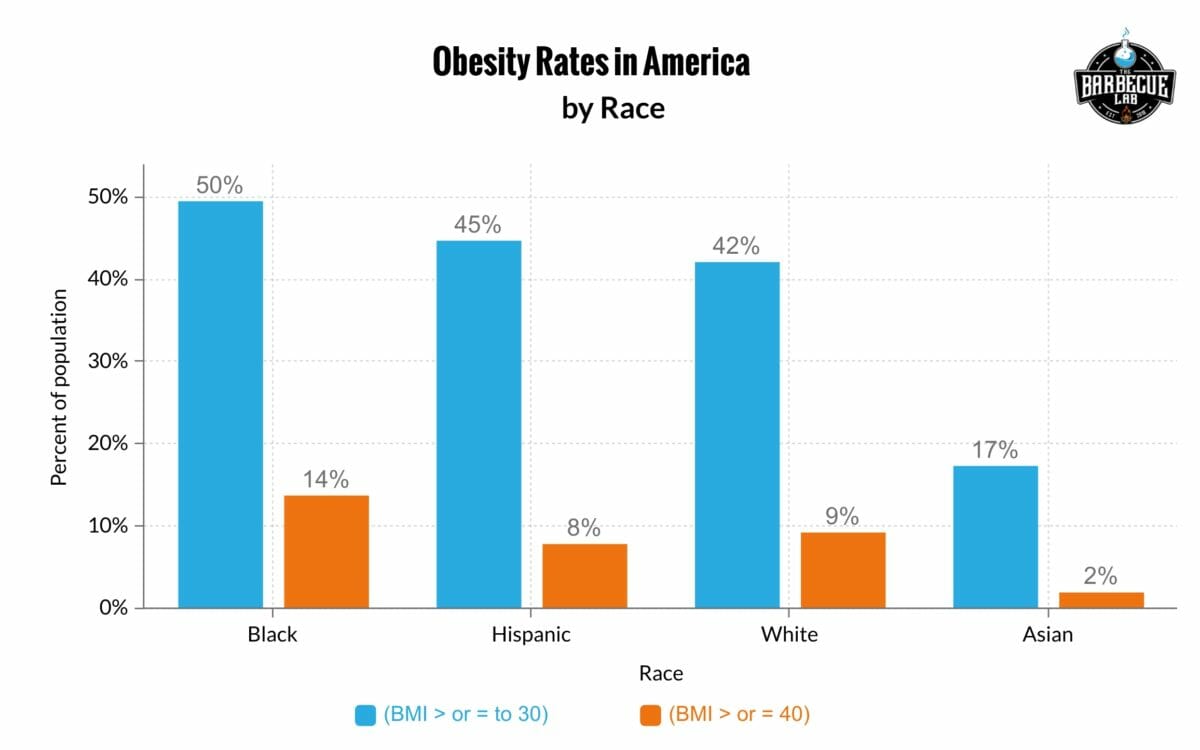 Obesity by Race in 2023
2023
Wilson Healthcare Consultants
7
What about the children?
2023
Wilson Healthcare Consultants
8
2023
Wilson Healthcare Consultants
9
Choose the healthier food items
2023
Wilson Healthcare Consultants
10
Choose the healthier food items
2023
Wilson Healthcare Consultants
11
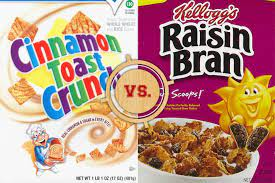 Which is healthier?
Which Cereal has the most sugar?

What about sodium?
2023
Wilson Healthcare Consultants
12
Which is healthier?
2023
Wilson Healthcare Consultants
13
2023
Wilson Healthcare Consultants
14
2023
Wilson Healthcare Consultants
15
2023
Wilson Healthcare Consultants
16
Let’s try again.  Choose the healthier food items
2023
Wilson Healthcare Consultants
17
Let’s try again.  Choose the healthier food items
2023
Wilson Healthcare Consultants
18
All Calories are not equal
2023
Wilson Healthcare Consultants
19
How to read a nutrition label
2023
Wilson Healthcare Consultants
20
Super size me: Controlling our portion sizes
2023
Wilson Healthcare Consultants
21
Serving size vs reality
2023
Wilson Healthcare Consultants
22
Making smart choices
2023
Wilson Healthcare Consultants
23
2023
Wilson Healthcare Consultants
24
The way to getstarted is to quit  talking and begin doing.
Walt Disney
2023
Wilson Healthcare Consultants
25
Is there a quick fix?
2023
Wilson Healthcare Consultants
26
New medications for weight loss
2023
Wilson Healthcare Consultants
27
Not so fast, there are requirements
2023
Wilson Healthcare Consultants
28
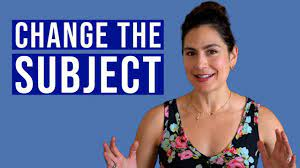 I could go on and on about Obesity but…
2023
Wilson Healthcare Consultants
29
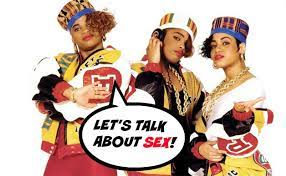 Often googled but rarely talked about by your doctor
2023
Wilson Healthcare Consultants
30
Sexual wellness: Benefits of sex
Physical
Preventative
Emotional
Counts as Exercise
Improves Women's Bladder Control
Lessens Pain
Helps Keep Your Immune System Humming
Lowers Your Systolic Blood Pressure
Lowers Heart Attack Risk
May Make Prostate Cancer Less Likely
Improves Sleep
Eases Stress
Boosts Your Libido
2023
Wilson Healthcare Consultants
31
2023
Wilson Healthcare Consultants
32
Sexual Dysfunction: Who’s to blame
2023
Wilson Healthcare Consultants
33
Look out signs for Men
2023
Wilson Healthcare Consultants
34
Look out signs for women
Low sexual desire. 
Sexual arousal disorder. Your desire for sex might be intact, but you have difficulty with arousal or are unable to become aroused or maintain arousal during sexual activity.
Orgasmic disorder. You have persistent or recurrent difficulty in achieving orgasm after sufficient sexual arousal and ongoing stimulation.
Sexual pain disorder. You have pain associated with sexual stimulation or vaginal contact.
2023
Wilson Healthcare Consultants
35
Look out signs for women
2023
Wilson Healthcare Consultants
36
A deeper look into sexual abuse
Untreated anxiety or depression can cause or contribute to sexual dysfunction, as can long-term stress and a history of sexual abuse.
as many as 1 out of 4 girls and 1 out of 6 boys will experience some form of sexual abuse before the age of 18
 Children are most often sexually abused by someone they know and trust. 
75% of reported cases of child sexual abuse are committed by family members or other individuals who are considered part of the victim’s “circle of trust.”
2023
Wilson Healthcare Consultants
37
Shameless Plug time!!
2023
Wilson Healthcare Consultants
38
Upcoming Events
2023
Wilson Healthcare Consultants
39
The Premier Medical Spa in the US Virgin Islands
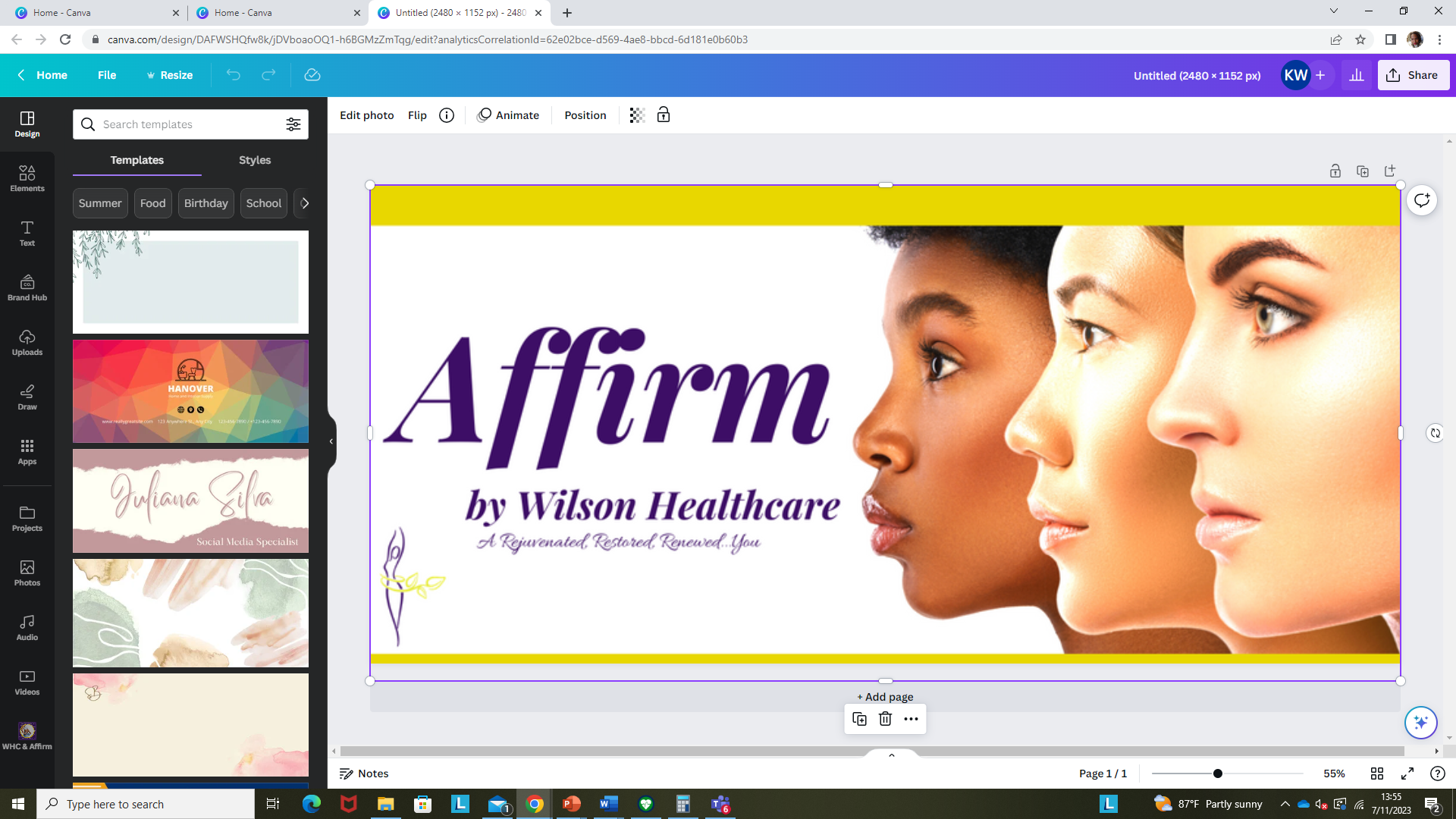 2023
Wilson Healthcare Consultants
40
Events
30% off all 
P-shots and 
O-Shots if
Booked by
July 31st!
2023
Wilson Healthcare Consultants
41
Yes men,  the spa isn’t only for Ladies
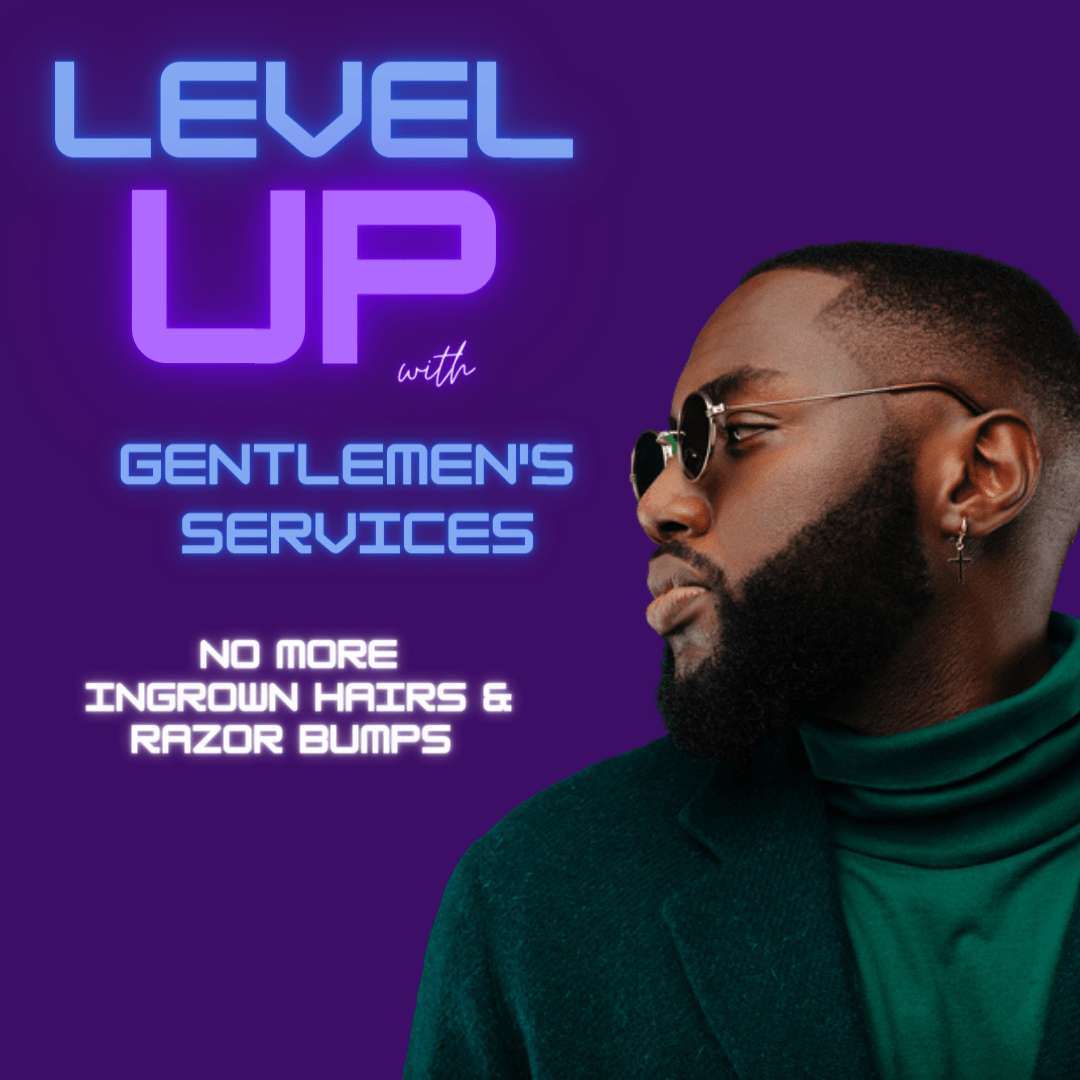 Laser Hair removal
Laser line up
Manscaping
Medical Massage
Stretch sessions
Medical/Sports/Deep tissue massage
Hair restoration
2023
Wilson Healthcare Consultants
42
2023
Wilson Healthcare Consultants
43
Yes men, we the spa isn’t only for Ladies
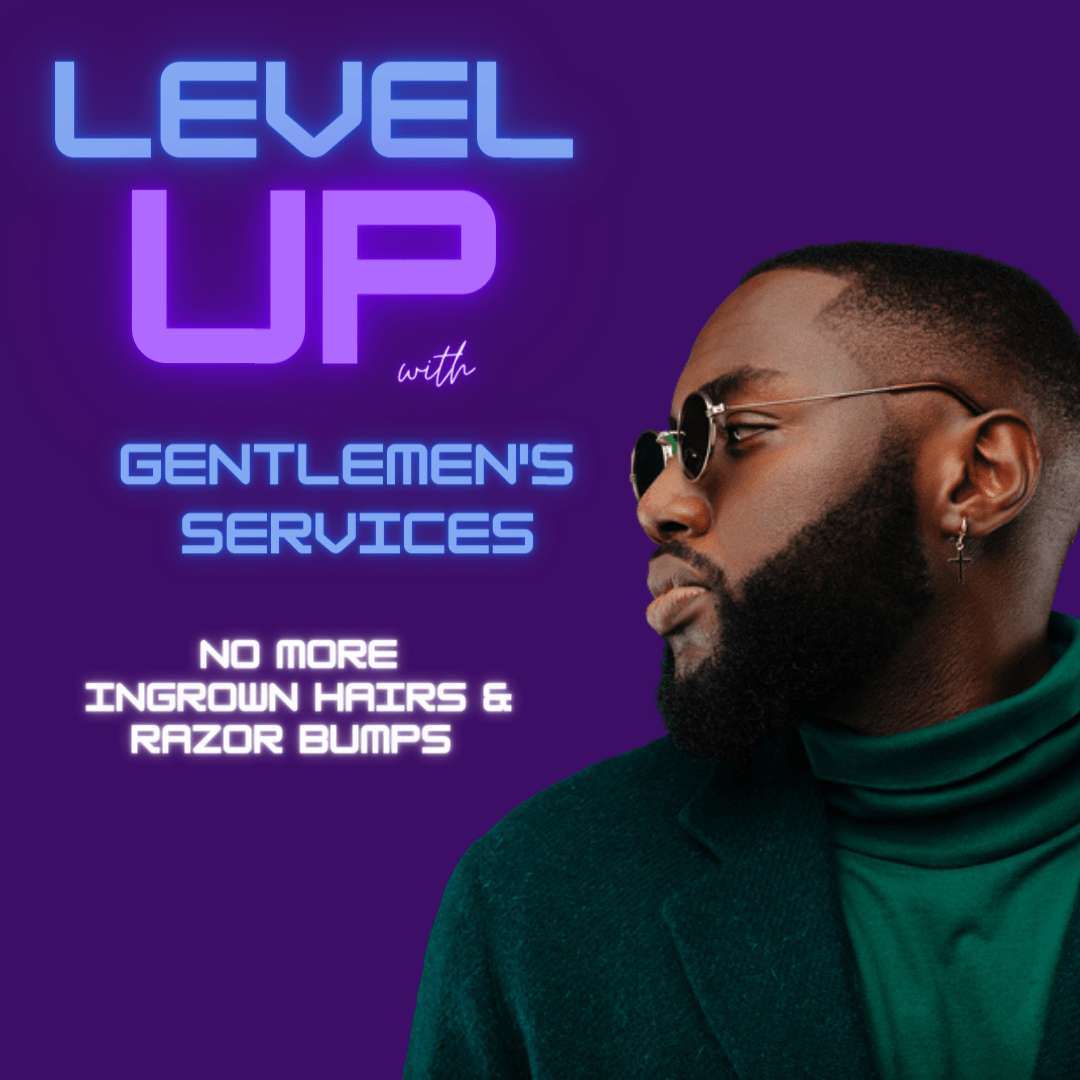 Sculpting/Contouring/Fat removal
Dark spot removal
Vampire Facial
Erectile dysfunction treatment
98% Satisfaction rating for men
2023
Wilson Healthcare Consultants
44
Woman’s service
2023
Wilson Healthcare Consultants
45
Body Contouring
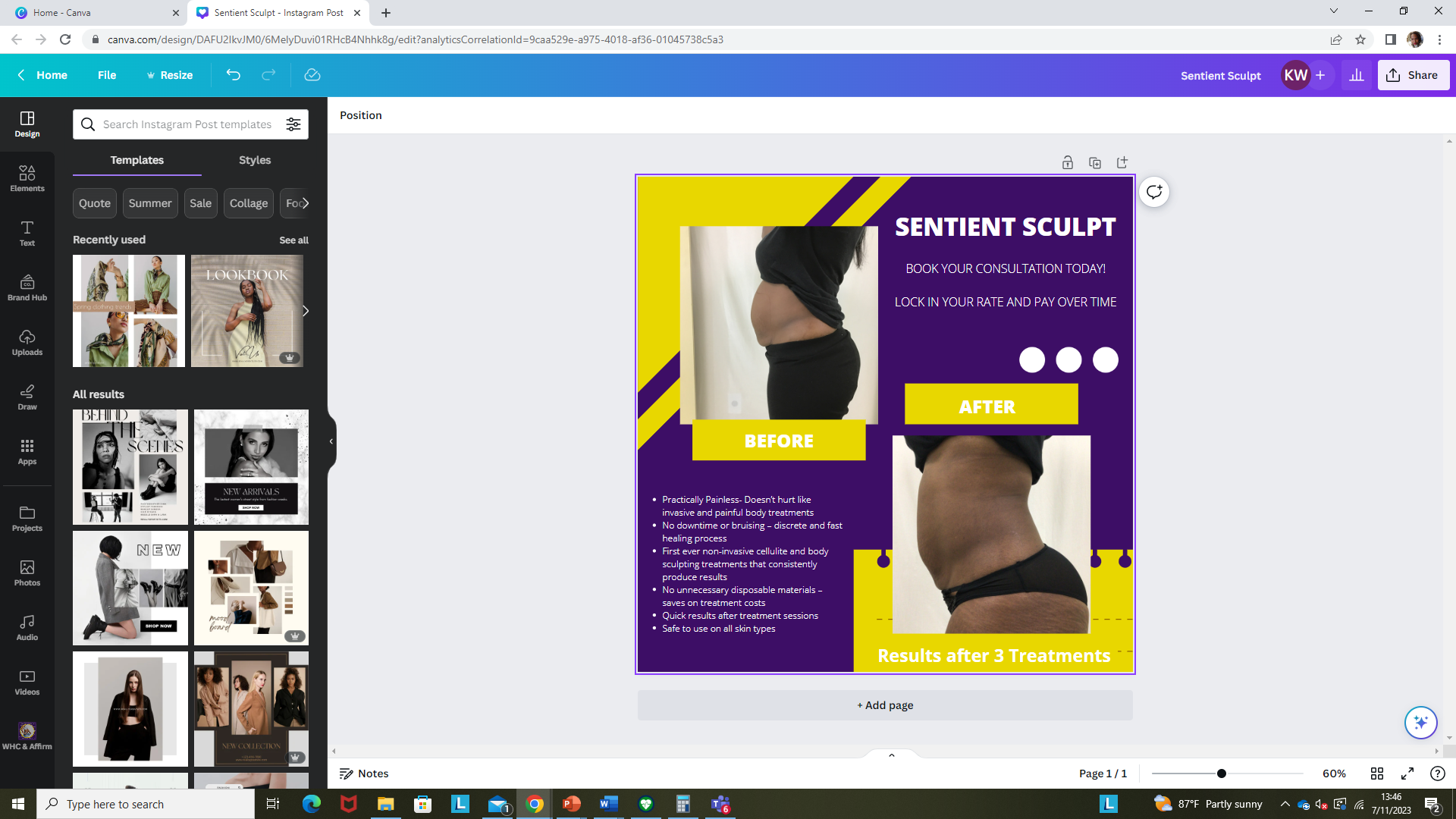 2023
Wilson Healthcare Consultants
46
Hair restoration
2023
Wilson Healthcare Consultants
47
Photofacials=>Sunspot removal
2023
Wilson Healthcare Consultants
48
Recent Cosmetic Surgery??
2023
Wilson Healthcare Consultants
49
Got Hair??  We remove it!
Bikini
Underarms
Face
Chest
Arms
Legs
2023
Wilson Healthcare Consultants
50
PRP treatments: O-Shot, Vampire Facial
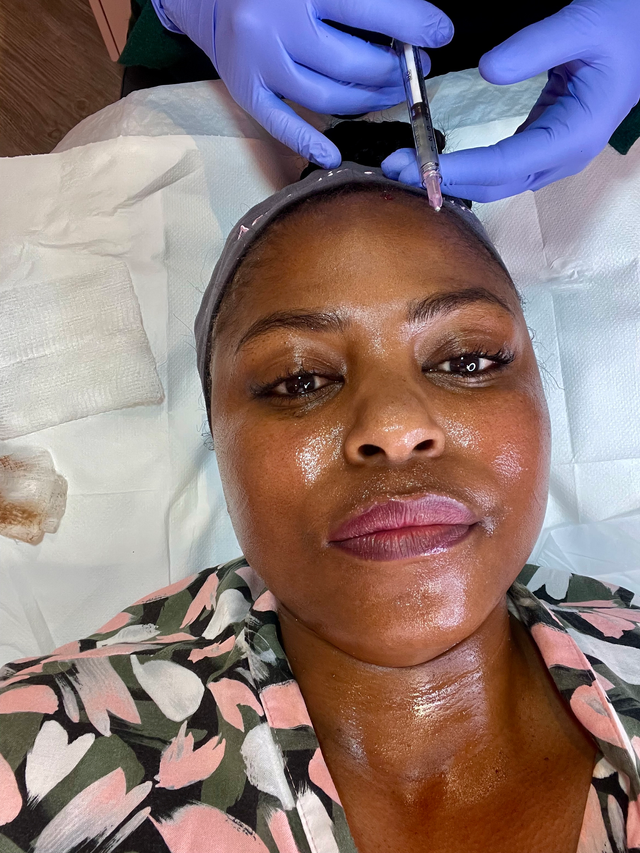 2023
Wilson Healthcare Consultants
51
Team Captain
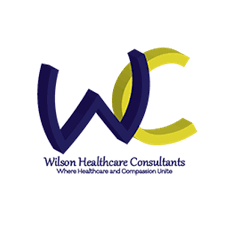 Dr Jessica Wilson
Internal Medicine and Pediatrics
2023
Wilson Healthcare Consultants
52
Starting Line-Up
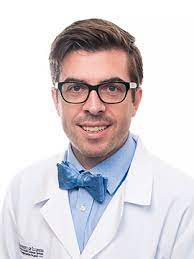 2023
Wilson Healthcare Consultants
53
Dr Wilson
Thank you
2023
Wilson Healthcare Consultants
54